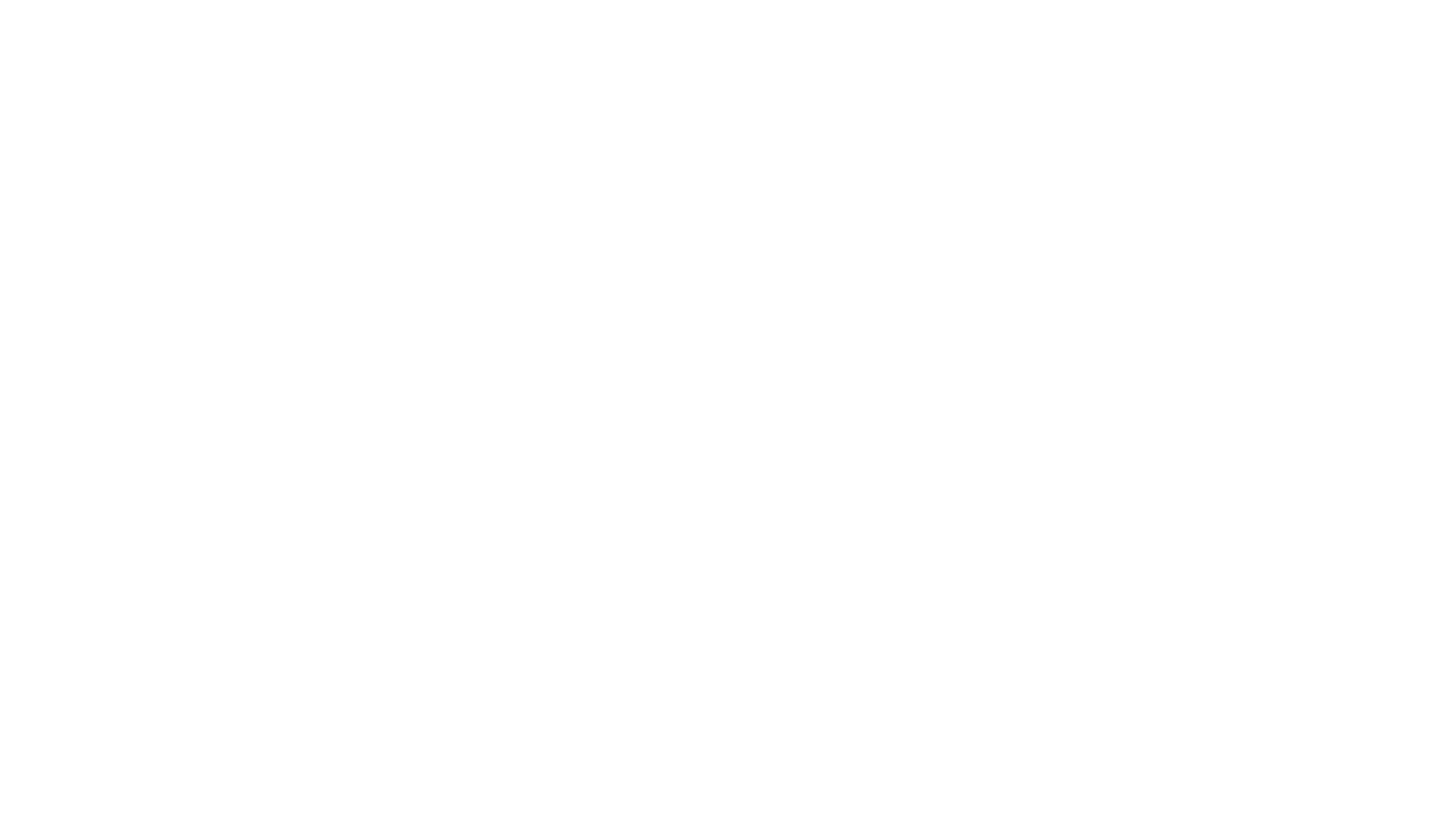 ITPTreating the Treatment Plan
Gayla Oakley RN, CCRP, MAACVPR
Dir. Cardiology Services and Prevention
Boone County Health Center
Albion, Nebraska
Why                           How
o
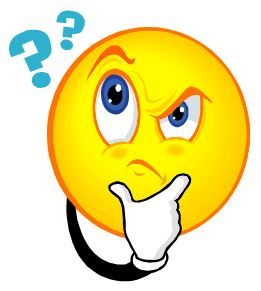 This Photo by Unknown Author is licensed under CC BY
Duties of the ITP
The  ITP tells the patient’s story.
The ITP is comprehensive, multidisciplinary, including the patient input, document.
The initial assessment and plan set the stage for successful treatment and meaningful outcomes.
It must address the areas of exercise, nutrition,
     psychosocial and other core components/risk   
     factors specific to the individual patient.
Why
CMS
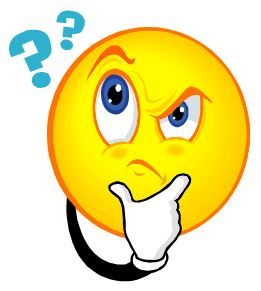 This Photo by Unknown Author is licensed under CC BY
.
CMS Conditions of Coverage Code of Federal Regulations 42 CFR410.47 (Pulmonary)  410.49 (Cardiac)
Components of a Pulmonary Rehabilitation (PR) program:

Physician-prescribed exercise each day
Education and Training tailored to individual's needs -documented with signature, date and how it was addressed
Psychosocial assessment - Does not need to be performed by a psychologist or psychiatrist.  Validated tool or method of assessment, documented with signature, date with interpretation of the results
Outcomes assessment- Did interventions/services result in benefit to the patient?
An Individualized Treatment Plan detailing how the above components are utilized for each patient.  The individualized treatment plan must be established, reviewed and signed by the Medical Director every 30 days

Components of a Cardiac (CR) and Intensive Cardiac (ICR) rehabilitation program: 

Physician-prescribed exercise each day of cardiac rehabilitation
Cardiac risk factor modification - including education, counseling, and behavioral intervention, tailored to the patients' individual needs (Note: “Other Core Components/Risk Factors” section of the ITP)
Psychosocial assessment an evaluation of an individual’s mental and emotional functioning as it relates to the individual’s rehabilitation
Outcomes assessment from the start and conclusion of CR/ICR, based on patient-centered outcomes; including exercise performance and self-reported measures of exertion and behavior
An individualized treatment plan detailing how components are utilized for each patient. The individualized treatment plan must be established, reviewed, and signed by a physician (MD or DO) every 30 days.
Exception to The Rules
Because each MAC across the country enforces this regulation differently, it is left up to the individual programs to contact their MAC or AACVPR Reimbursement Chair to learn how your MAC interprets these regulations for your facility/location.
Why
CMS
Program 
Certification
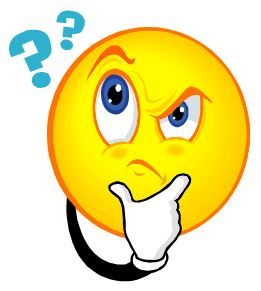 This Photo by Unknown Author is licensed under CC BY
AACVPR Program Certification
The AACVPR Cardiac and Pulmonary Rehabilitation Program certification process is the only  peer-review accreditation process designed to review individual facilities for adherence to standards and guidelines developed and published by AACVPR and other professional societies.
Out of the 600+ programs submitted in 2018, 254 of those were denied but eligible for remediation because of problems with the ITP.
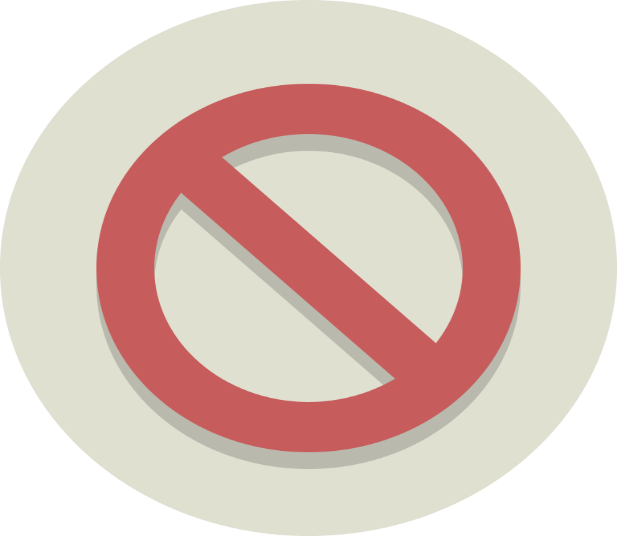 This Photo by Unknown Author is licensed under CC BY-SA
Top Reasons For Denial
Missing elements/steps
No evidence of progress toward goal
HIPPAA violations
MD signatures and dates greater than 30 days
Clear labeling
All of these are avoidable
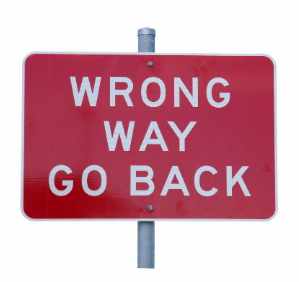 This Photo by Unknown Author is licensed under CC BY-NC-ND
Individual Treatment Plan
Core Elements:

Exercise  
Nutrition 
Psychosocial 
Other Core Components/Risk Factors as applicable to individual patient
Oxygen use and titration (required for Pulmonary Rehab application)
Four Required Steps:

Assessment
Plan: Includes Goals/Interventions and Education including initial exercise prescription
 Reassessment: 
        At least one 
4.  Discharge Plan
Other Core Components
Other Cardiac Core Components/Risk Factors may include items such as: 
Hypertension - Cardiac
Diabetes
Weight Management
Lipids
Co-Morbidities
Other Pulmonary Core Components/ Risk Factors may include items such as: 
Tobacco Use - Cardiac
Environmental Issues
History of Exacerbations
Medication Adherence
ITP Components
Initial Assessment
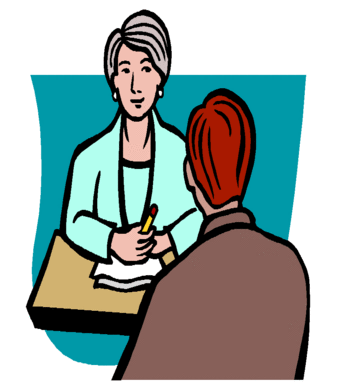 Starting point
Gather information/behaviors to change and  determine outcomes to measure
Need all the data before you can make the Plan
Need an assessment for exercise, nutrition, psychosocial, oxygen and other core  components/ risk factors that are important to THIS individual patient

Example: (Exercise) 6 minute walk test
ITP Components
Plan
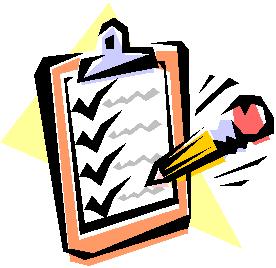 What are the Goals?  Patient-centered
What Interventions (Actions) are necessary to accomplish the goals established for the patient?
		Example:  Exercise Prescription 
Education to assist patient with self-management
Reasonable expectations
Specific, measurable and relevant
Individualize, keep in mind contraindications, individual abilities, limitations
ITP Components
Re-Assessment
An opportunity to determine if your patient is achieving the goals stated during the initial assessment
Depending on their progress toward those goals, what comes next? “Reassess the PLAN”, Set new goals for the next 30 days, Proceed as planned
It is hard to do a reassessment with minimal information
Gather information, assess behaviors and set meaningful patient-centered goals
	Example:  Repeat 6-minute walk test
ITP Components
Discharge Plan
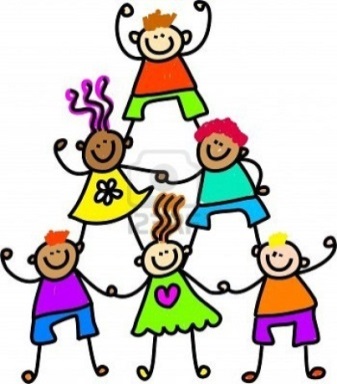 Was everything accomplished?
Where to go from here?
Keeping on track, what else might be helpful?
How is the ITP reviewed or revised?
Pose the next clinical question
Constantly evolving
Example: the goal to be able to walk 30 minutes without stopping was not met…..now what?  Continue with maintenance rehab program, update ExRx, encourage membership to gym, establish new long-term goals
Cardiac and Pulmonary 
Certification Application Requirements
HIPAA compliant
A single comprehensive document
Must be completed in the data collection period 
Must be for an actual patient that has completed all required elements and steps.
Must have a complete initial assessment, at least one reassessment and a discharge plan
Must have the assessment and reassessment data/statements on the ITP
Reassessments should include “progress toward goal” information
Must include at least one “ACTIVE” core component
For Pulmonary Rehab, ITP must be submitted for a patient using oxygen
Include physician signatures and dates at the initial assessment and at least every 30 days thru discharge
Tips For Success
This Photo by Unknown Author is licensed under CC BY
HIPPA Compliant
HIPAA violations are an automatic denial of the page
Have at least two people look at any uploaded documents to ensure no violations

Common HIPAA; Name, date of birth, telephone numbers, fax numbers, electronic email addresses, social security number, medical record number, health plan beneficiary numbers, account numbers
Missing Steps/Elements
No active core components
Pulmonary patient not on oxygen
Initial exercise prescription on the ITP
No reassessment
Evidence of progress toward goal
Make sure you provide details about progress – tell the story!
An opportunity to determine if your patient is achieving the goals stated during the initial assessment
Reassess the plan, set new goals for the next 30 days
Data or scores at reassessment are required
It is hard to do a reassessment  with minimal information
Lack of detail with progress toward goal – check off boxes, no dates, no data
MD signatures and dates greater than 30 days
Physician signatures and dates outside of 30 day rule
New application platform
Establish a schedule of when the ITP’s are signed (Day 21 each month)
Have a monthly program update meeting with MD
Electronic signature and date – ideal but does it work for everyone
Pulmonary face to face
Clear labeling
Lack of clear labeling of the elements and steps.. help the reviewers find what you want them to see.
Highlight it, circle it, put flashing lights on it….
Print off the ITP checklist 
Make labels or write elements and steps on the ITP
Double check, double check, 		double check
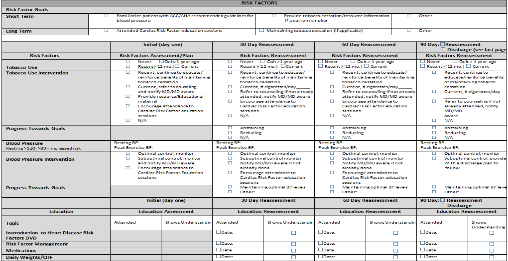 Poor quality documents uploaded.
Missing documents.
The wrong requirements. 
Correct data collection period.
Review and copy the application.
For pulmonary rehab, the ITP submitted has to be on oxygen.
Must have one active core component.
Show your finest.
Template
AACVPR does not endorse any ITP or ITP format published by telemetry or electronic medical record companies.
Stuck in our “old ways”. We have been using the same documentation forever. Old forms that don’t meet the needs of today and do you need them.
Network with others in your state/region.
Template--Facility Specific
Make it work for you and use it.
ITP is only as good as the people that use it
This Photo by Unknown Author is licensed under CC BY-NC-ND
Template--EMR
EMR all different, even within the same
EMR’s are difficult to find elements.  Some ITP are long up to 40 pages.
Critical labeling.
Talk to your EMR vendor
Template—monitor co.
Monitoring company can be customized
Many different features
Reach out to other programs
Bridge to EMR
Why
CMS
Program 
Certification
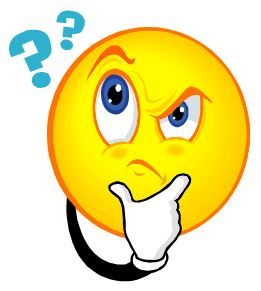 Good patient care
This Photo by Unknown Author is licensed under CC BY
Good Patient Care
Patient’s rehab story from initial assessment to discharge.
Individualized plan. 
Discharge include assessment of goals met and next steps.
Well designed
Makes job easier 
Allow better patient management
Better individual and program outcomes.
2018 Performance Measures
CARDIAC Performance Measures
Optimal Blood Pressure Control at Completion of Cardiac Rehab
Improvement in Functional Capacity at Completion of Cardiac Rehab
Improvement in Depression at Completion of Cardiac Rehab
Tobacco Use Intervention Performance Measure for Cardiac Rehabilitation

PULMONARY Performance Measures
Improvement in Functional Capacity at Completion of Pulmonary Rehab
Improvement in Dyspnea at Completion of Pulmonary Rehab
Improvement in Health-Related Quality of Life at Completion of Pulmonary Rehab
Stay Up-To-Date
Annual report
Web-casts
AACVPR web site
News and Views
Affiliate Meetings
AACVPR Annual Meeting
Case Example
This Photo by Unknown Author is licensed under CC BY-NC-ND
Ask the Questions…..
Find the Answers
Is your ITP a “chore” to fill out?
Are you doing double and triple documentation?
Is your ITP a functional tool?
Is your patient involved in the monthly review?
Are you measuring meaningful information allowing effective outcomes?
Does your ITP and how it’s utilized in your program need some help? 

Quality Improvement Process!
Goakley@boonecohealth.org
This Photo by Unknown Author is licensed under CC BY-SA-NC